Point Hudson Jetty
Animal relocation project
Welcome
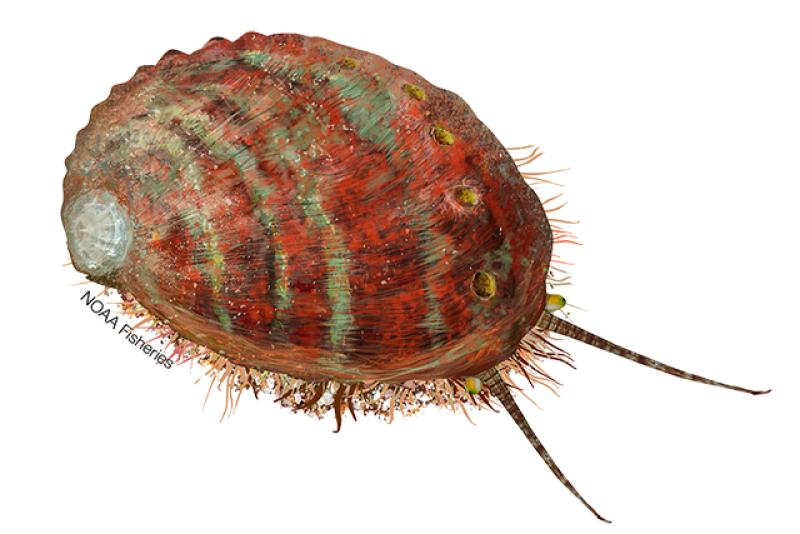 Run of the day
Intros
Project overview - why are we doing this?
Animals - care, priorities, species of concern
Dive Days - schedule, safety, logistics
AQ tour 
Sign up for dive days
11:15 Under the pier
1:00 Lunch at Point Hudson
Project Overview
Jeanette Widener, Port of Port Townsend
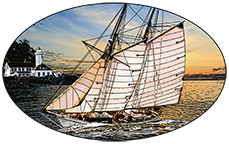 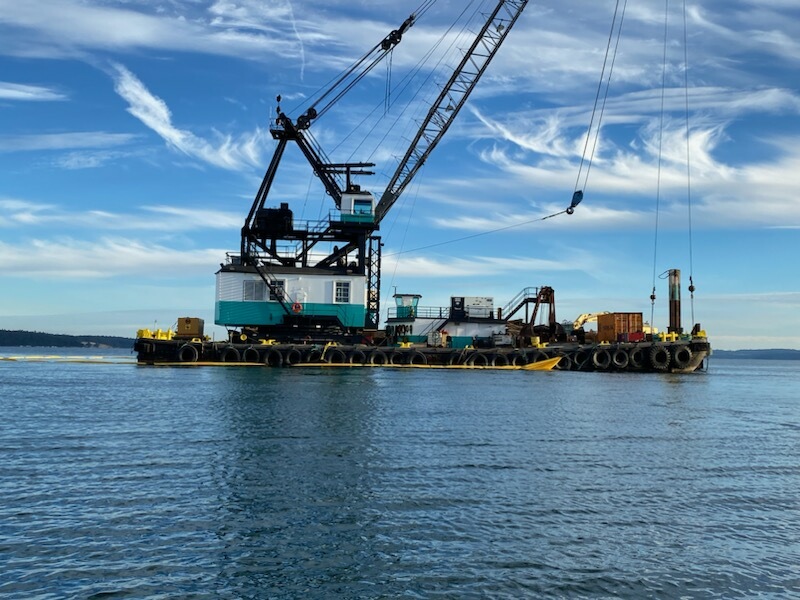 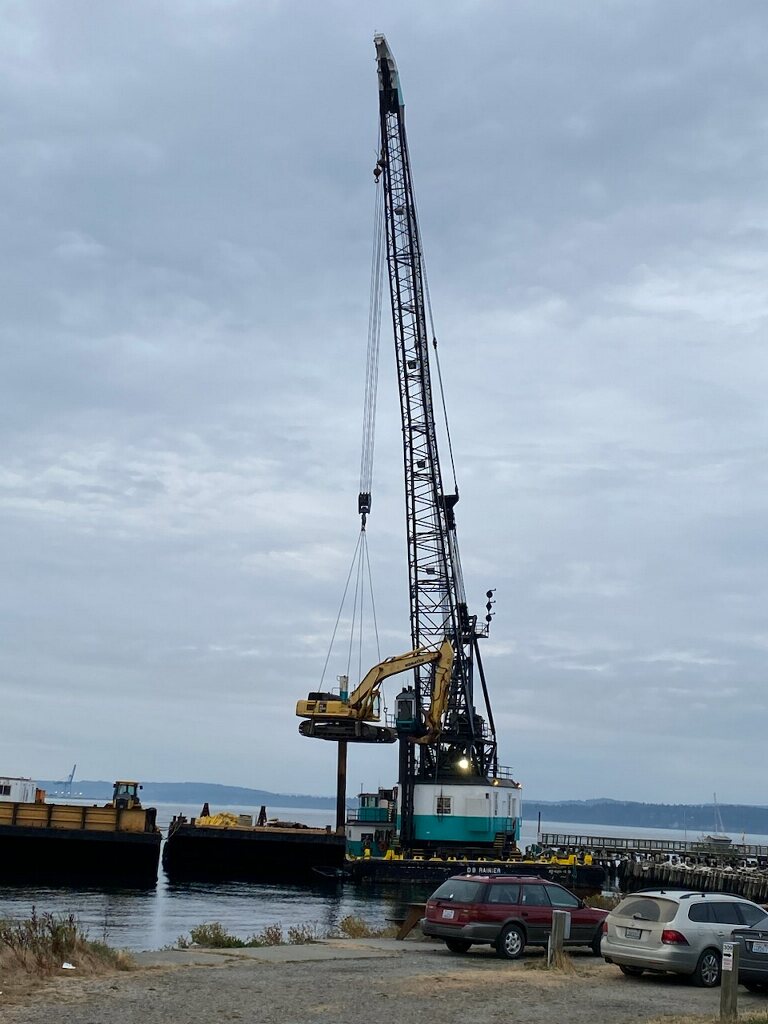 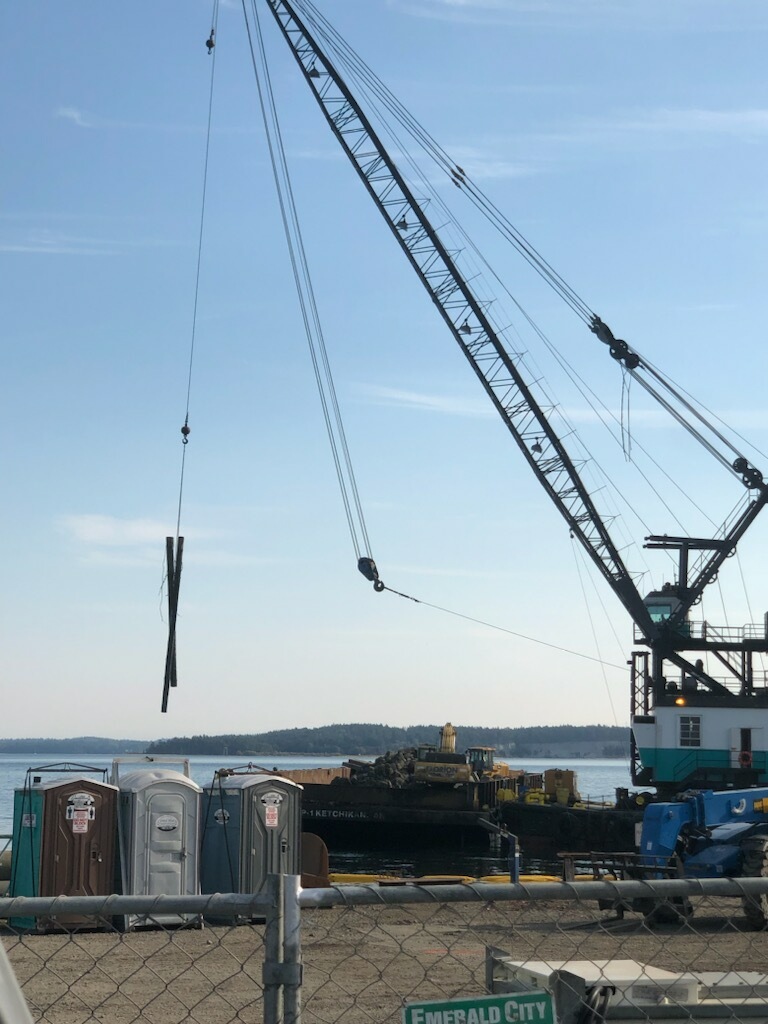 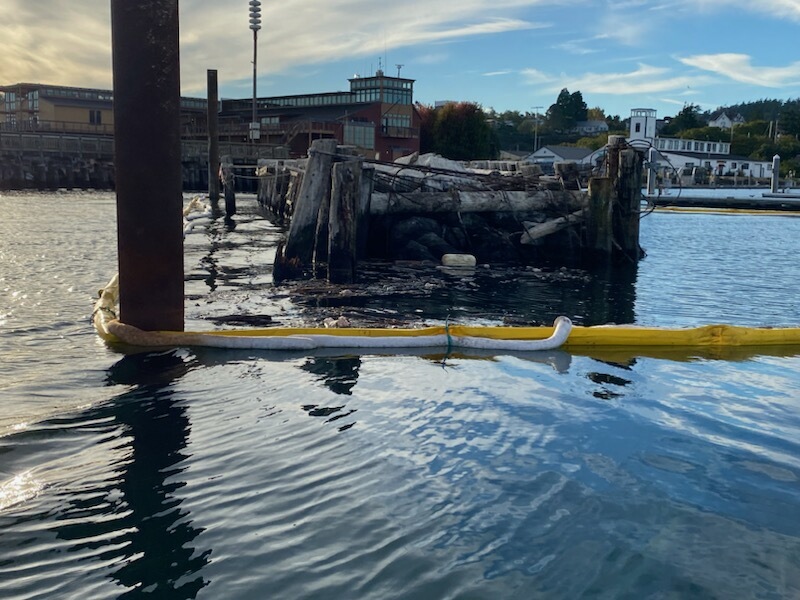 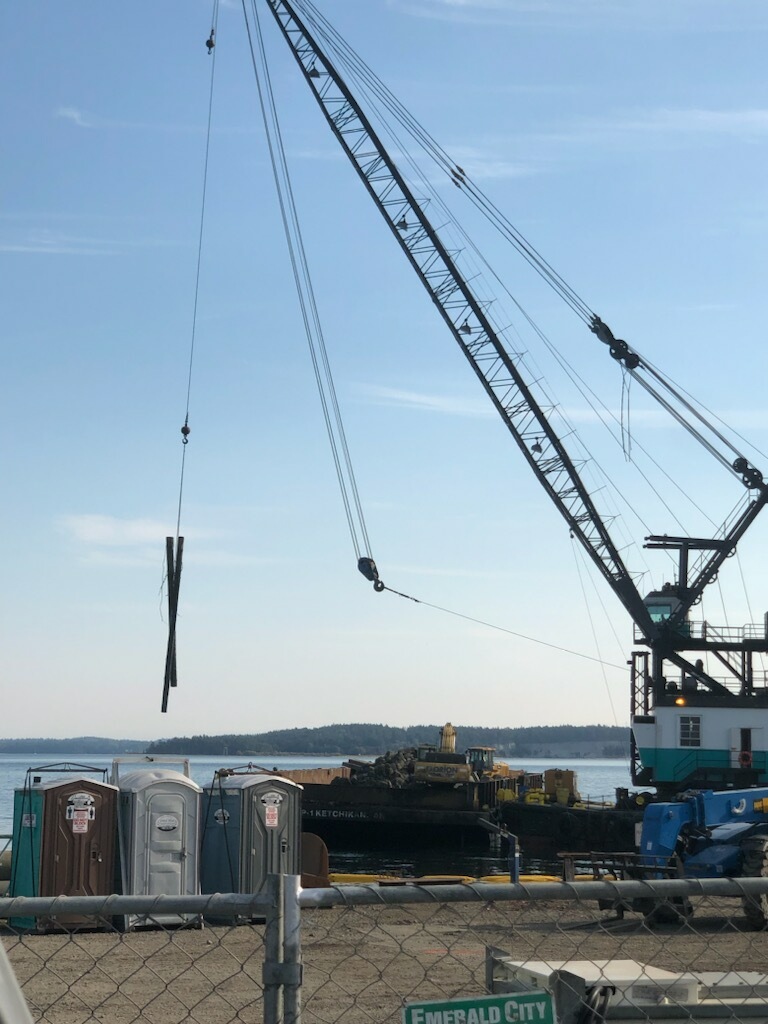 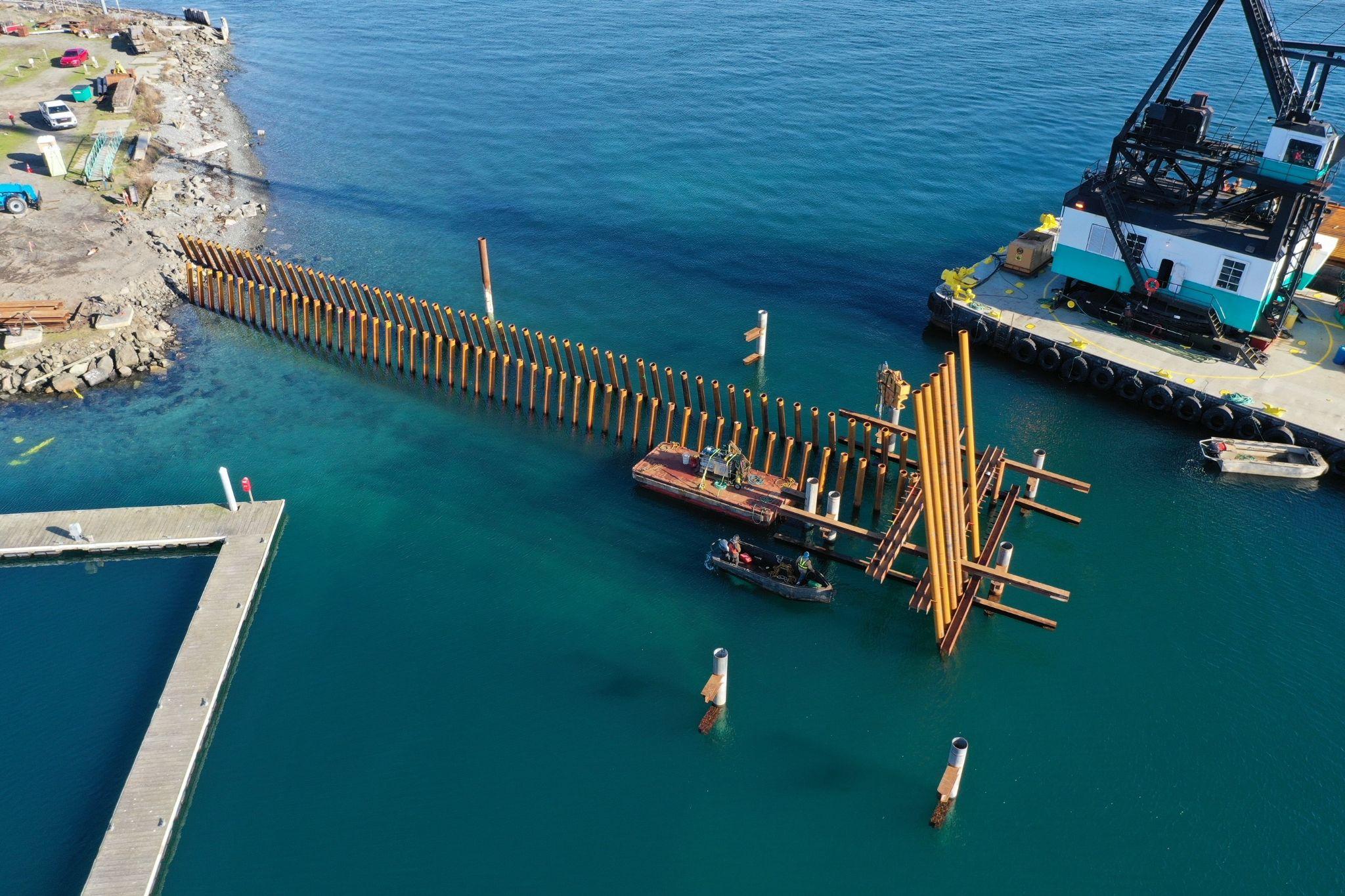 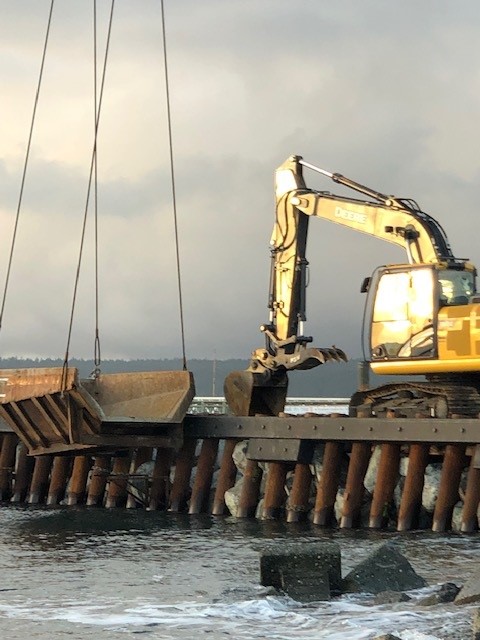 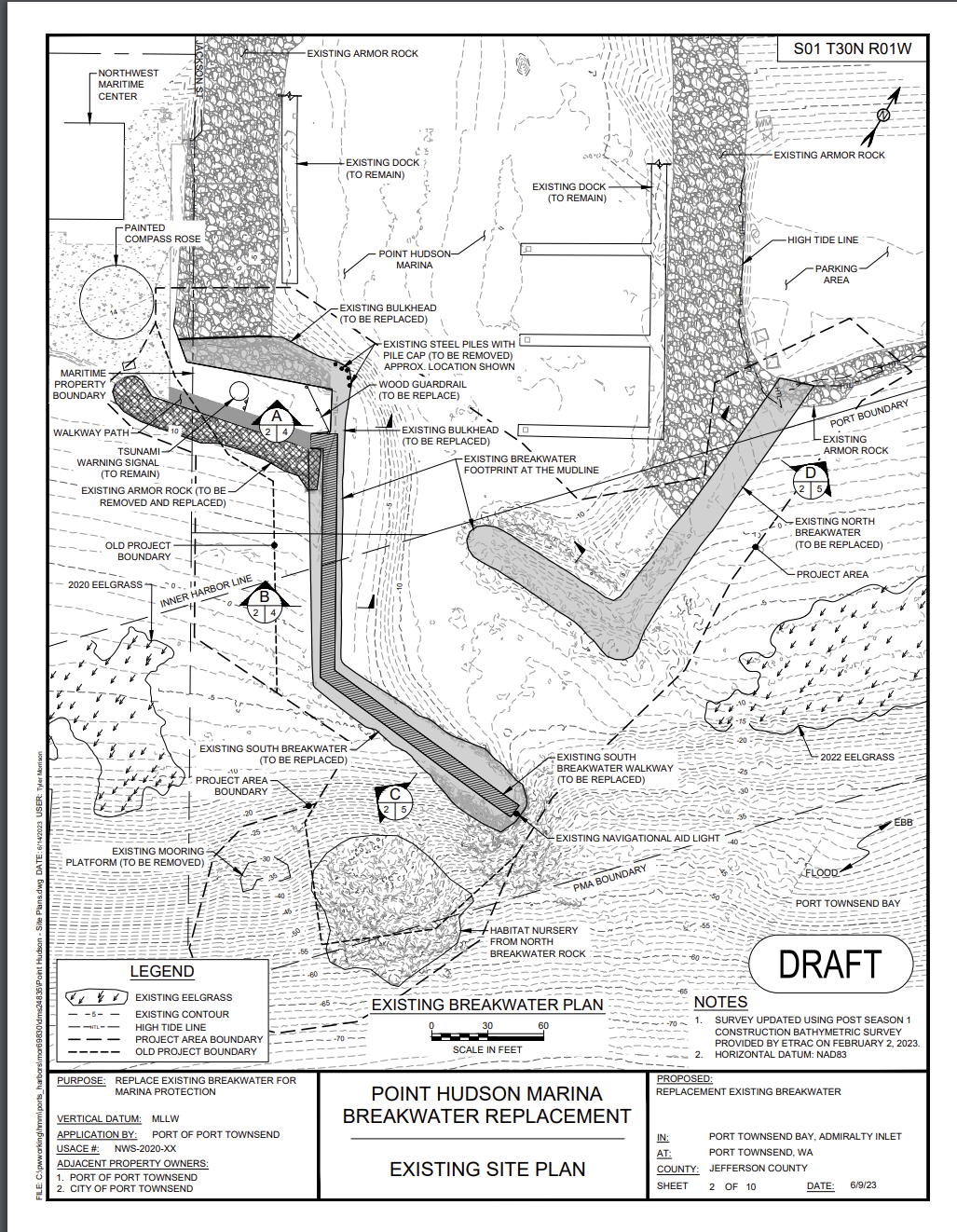 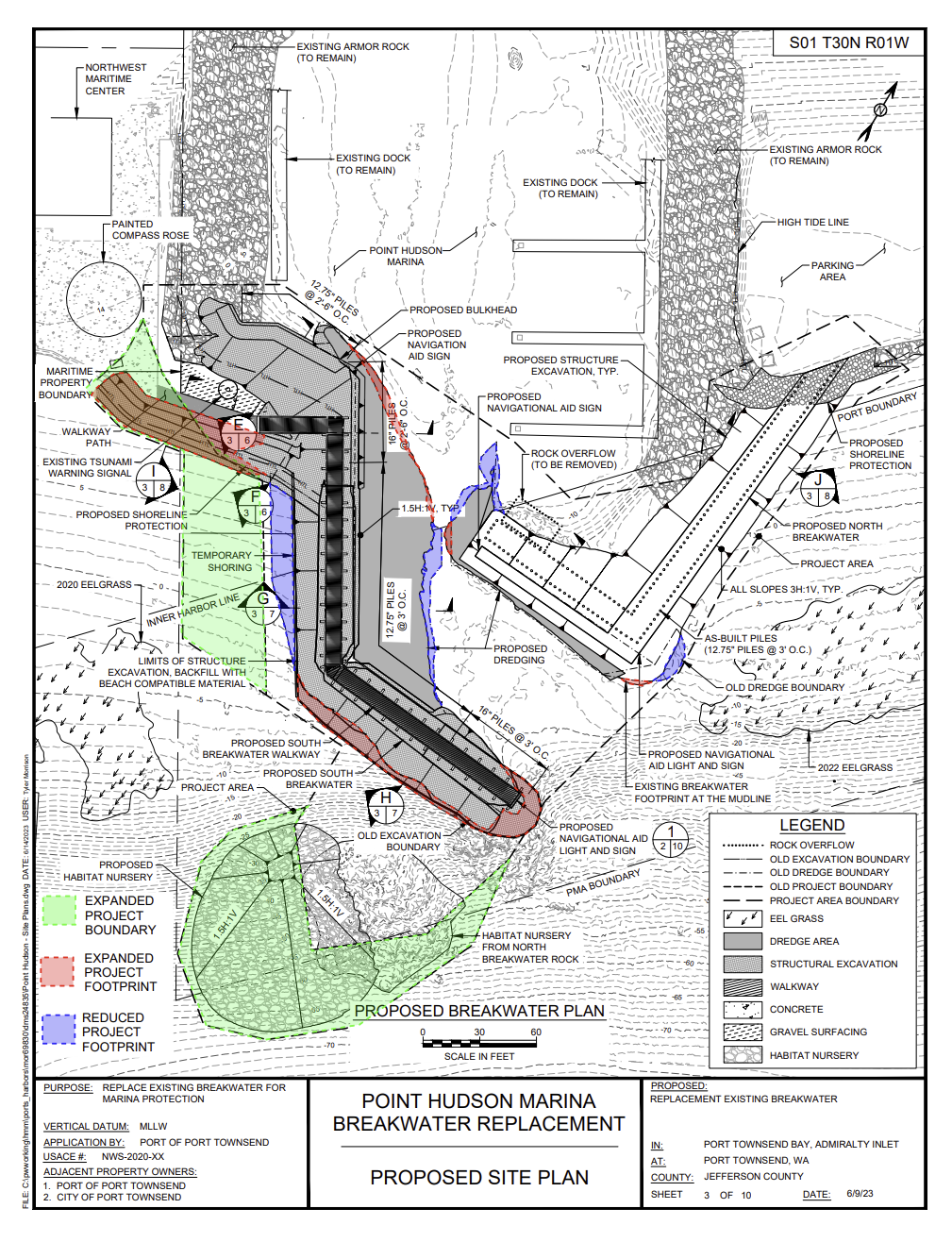 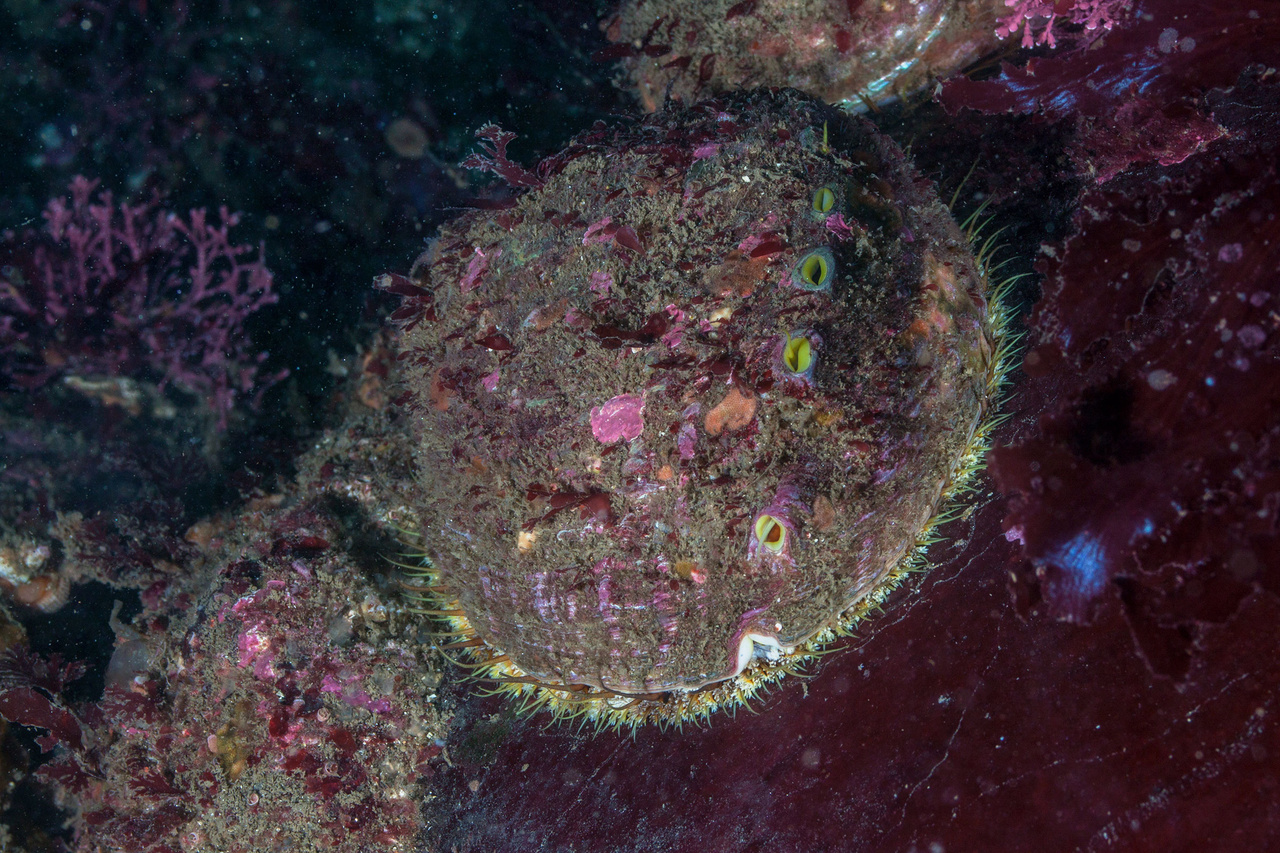 Abalone
Matt Hoehn, WDFW






Image: NOAA
Video from WSA
https://portofpt.com/engineering/
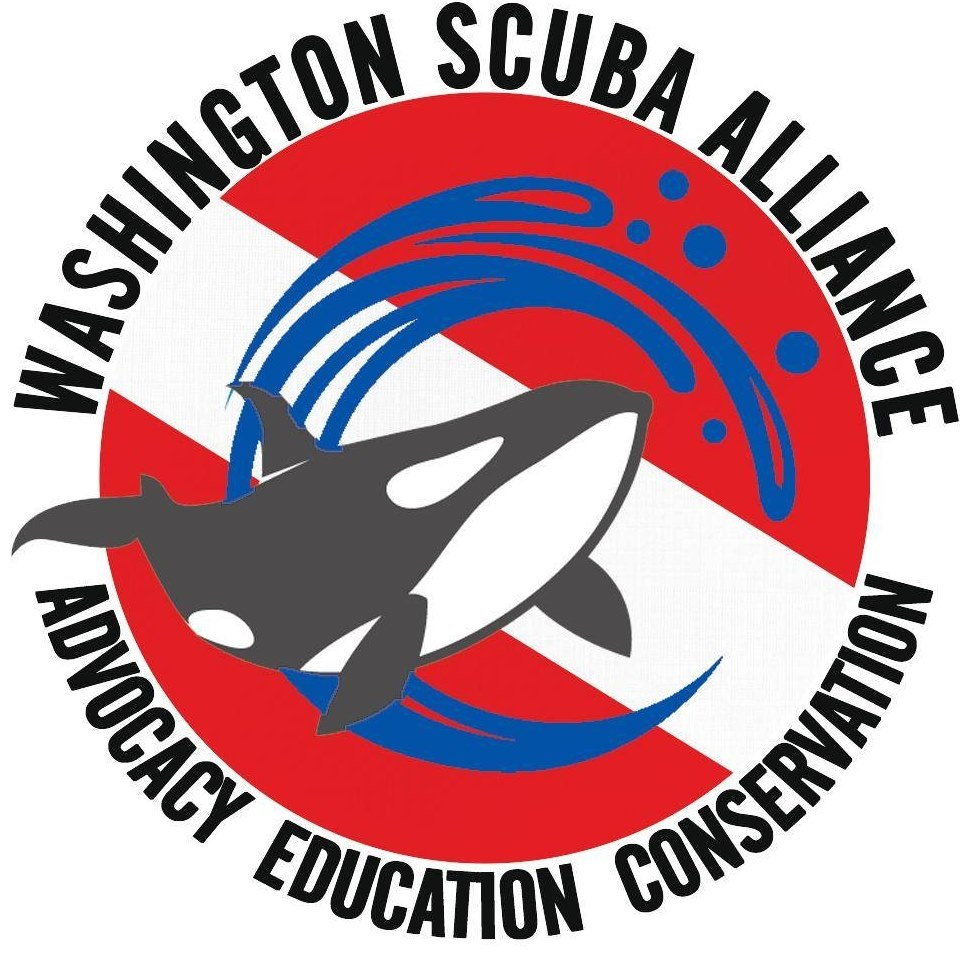 Priority Animals
Individual:
Sea stars
Snails
Nudibranchs
Sea cucumbers
Anemones
Crabs (small)
Gumboot chitons
Abalone - with training
Don’t need to move urchins
Sea Stars
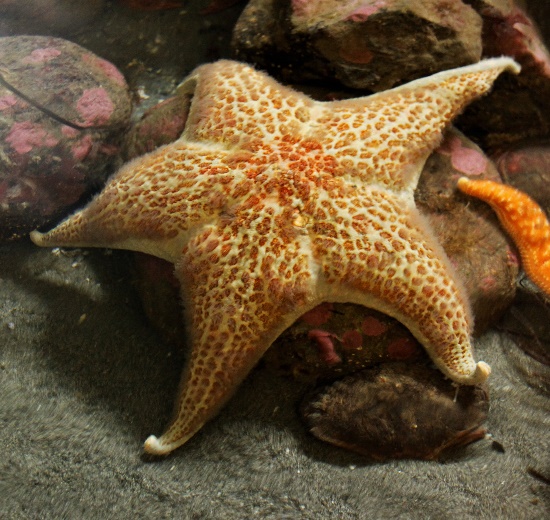 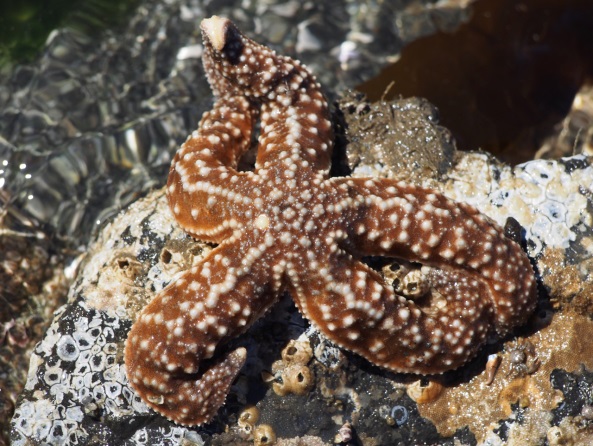 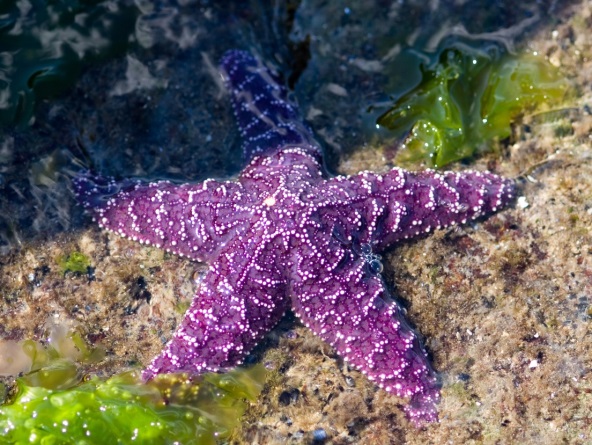 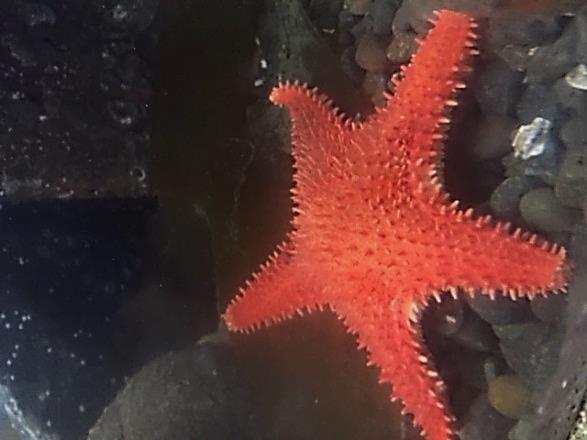 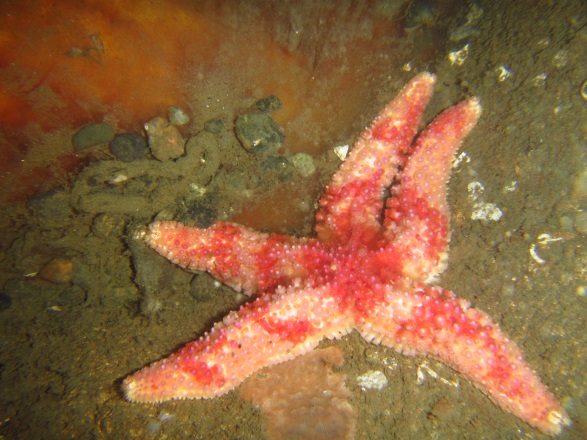 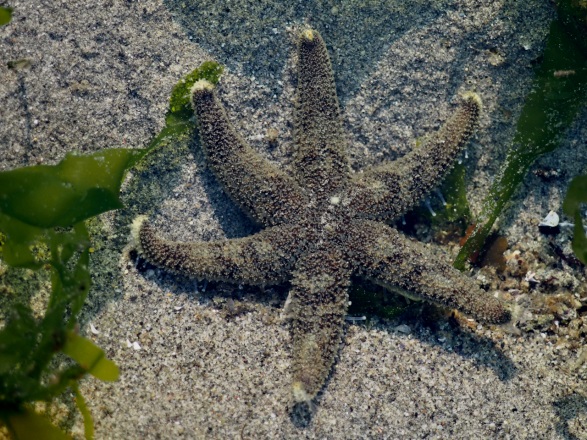 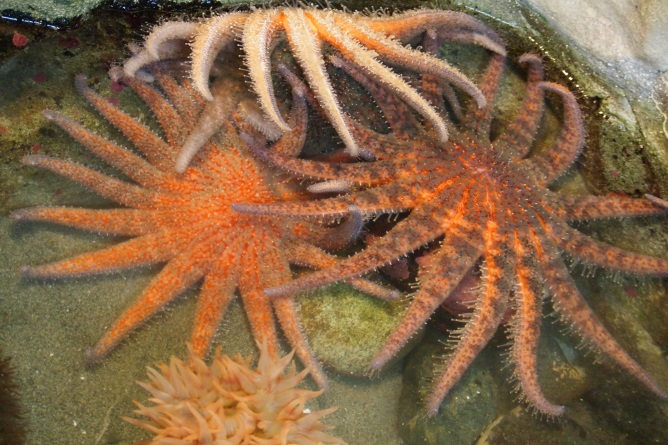 Sunflower stars
Big red things - Giant Sea Cucumber and Gumboot Chiton
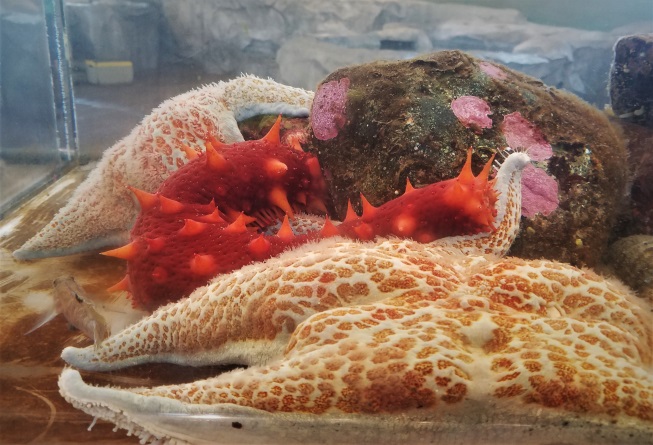 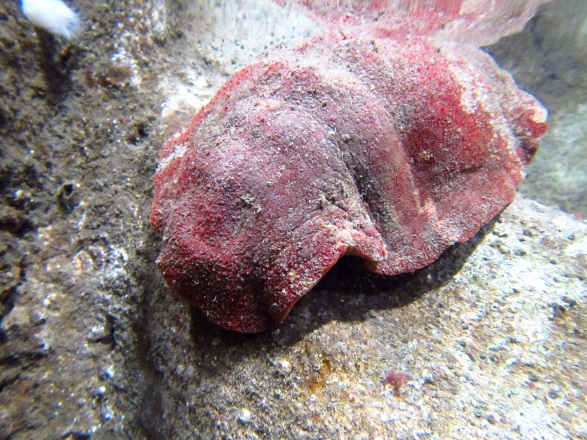 Nudibranchs
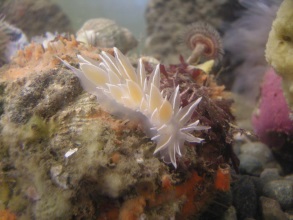 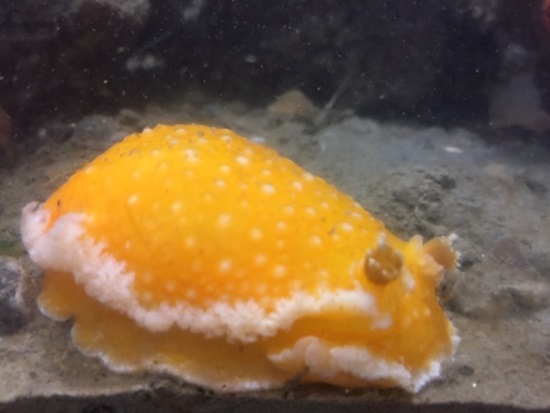 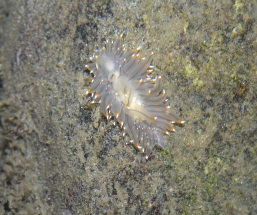 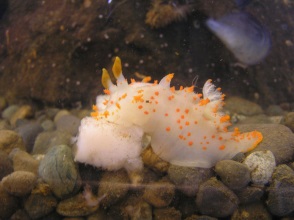 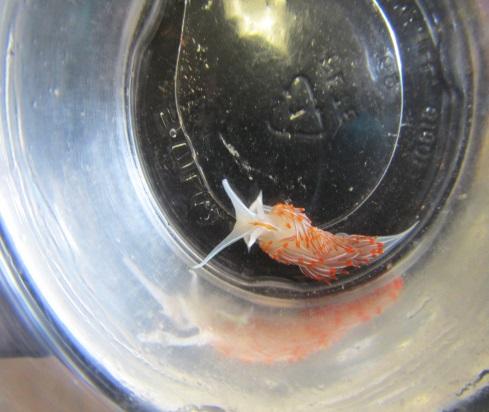 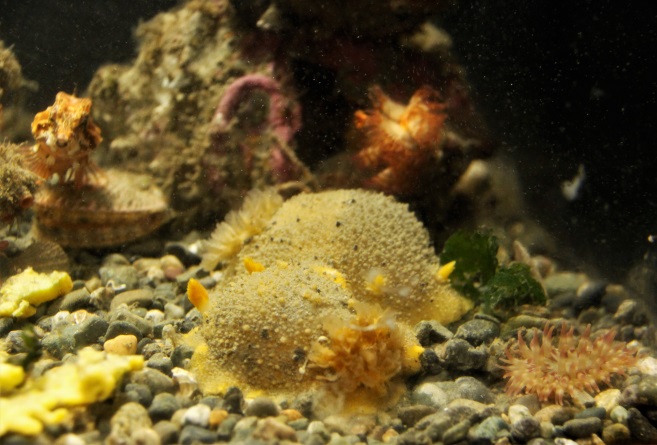 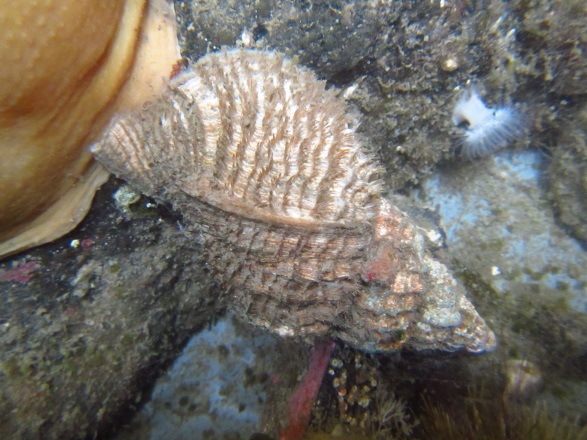 Snails
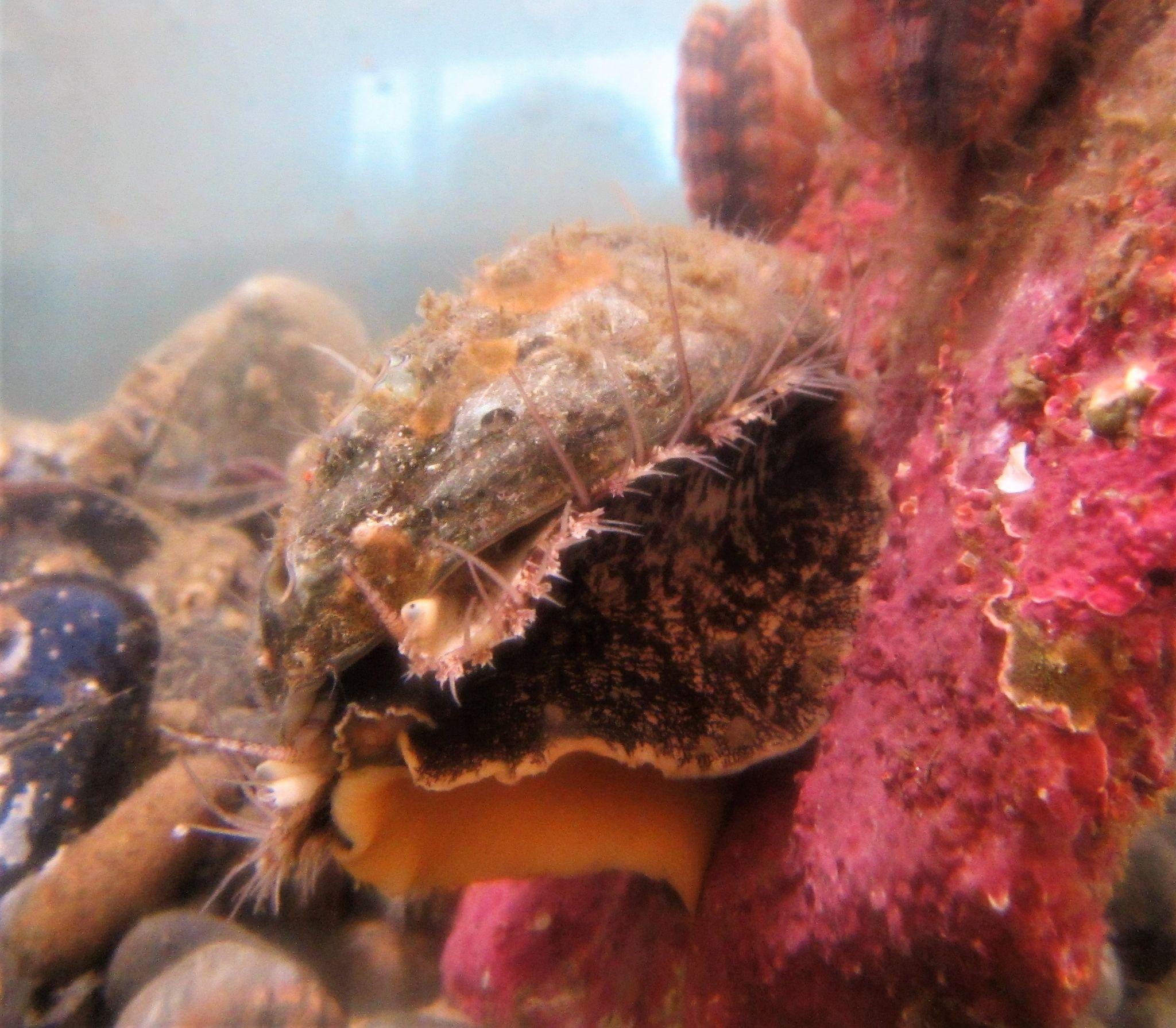 Pinto abalone
Scallops, mussels
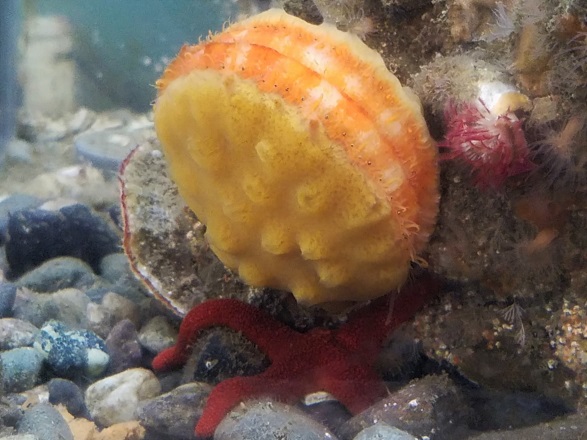 Crabs
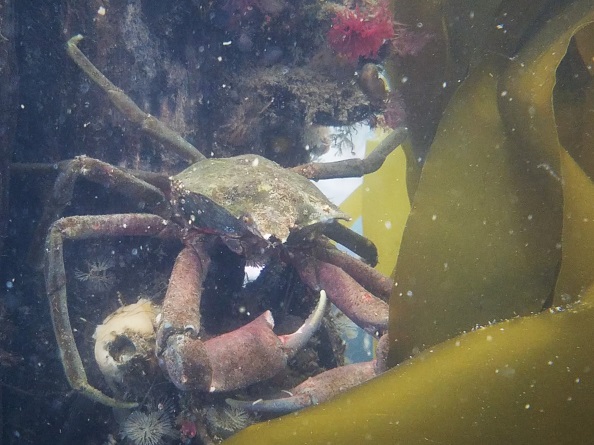 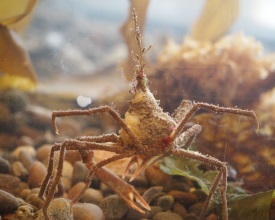 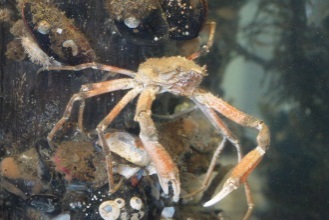 Wendy Feltham
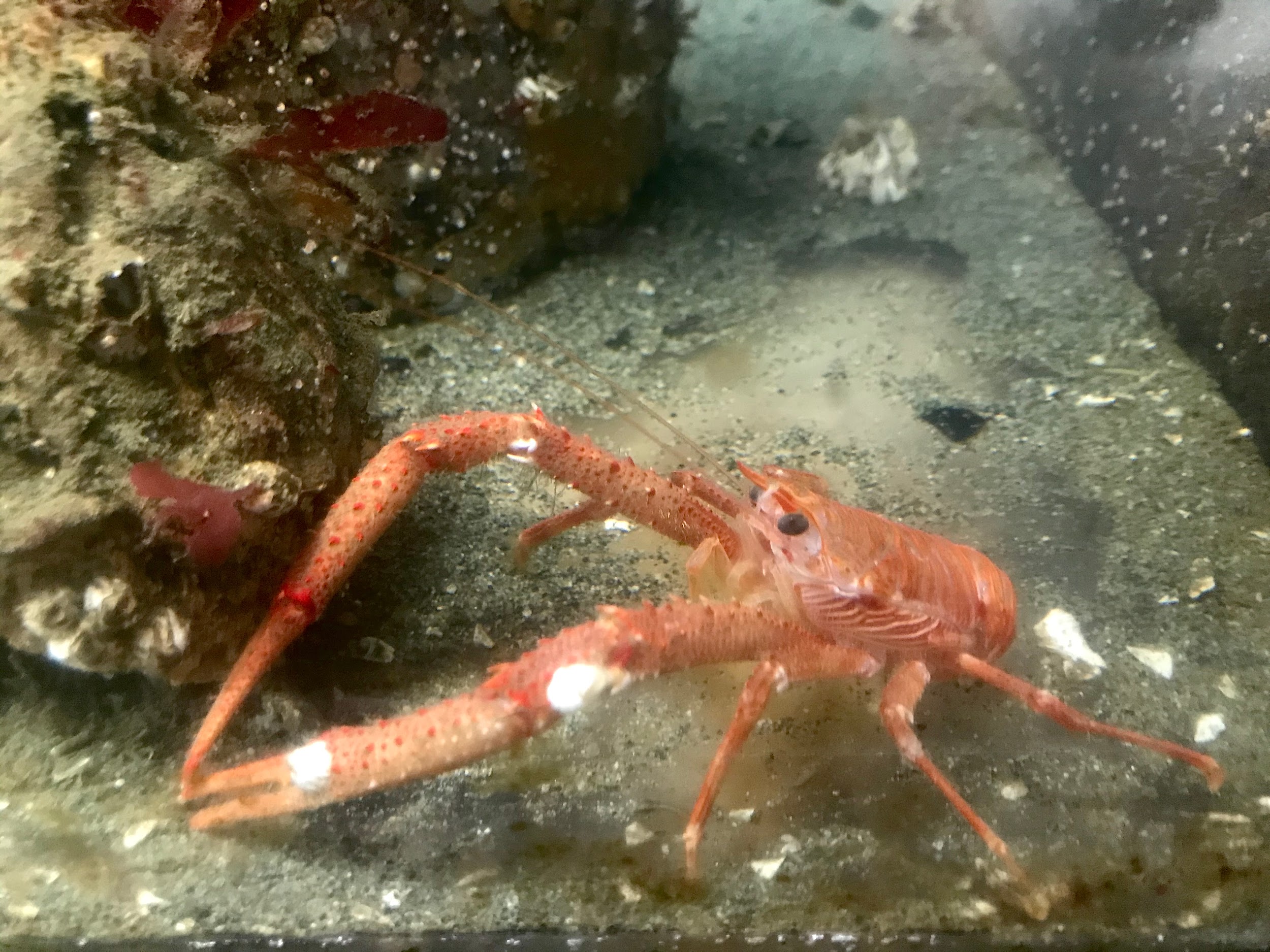 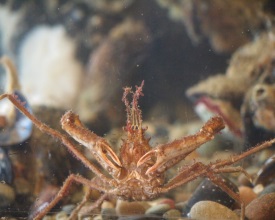 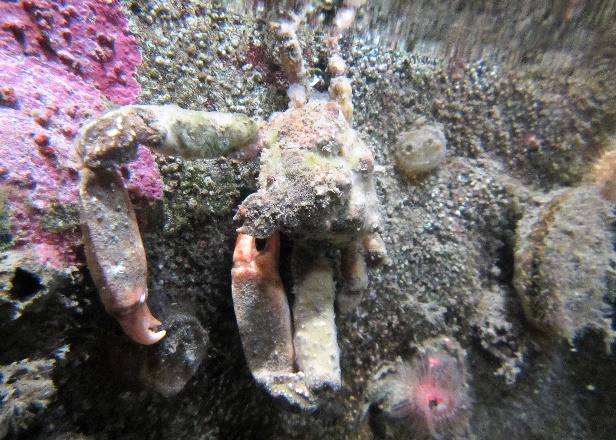 [Speaker Notes: Spider crabs, sharp nosed crab]
Anemones
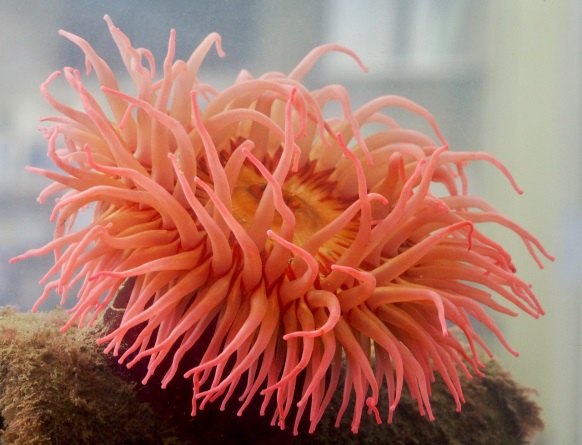 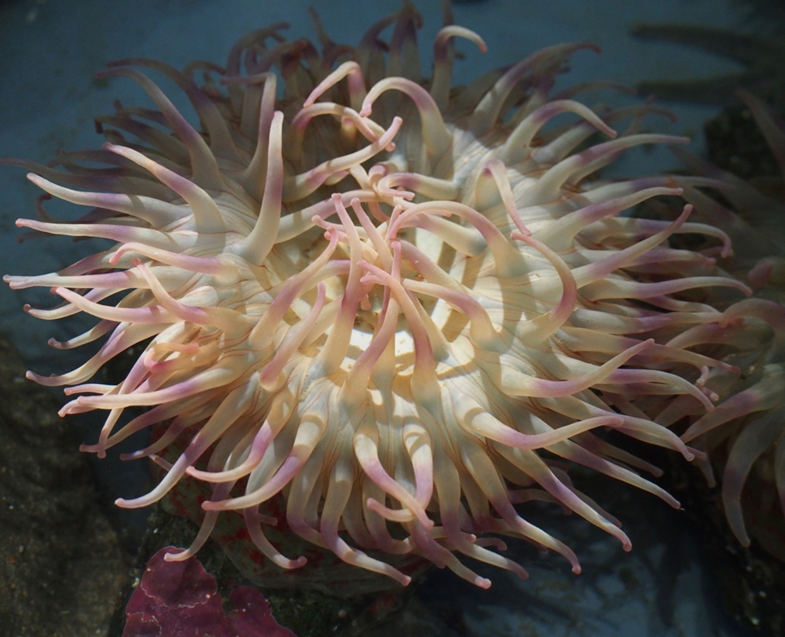 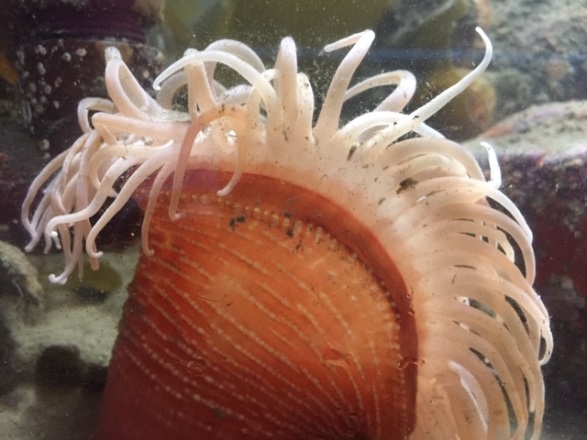 Plumose anemone?
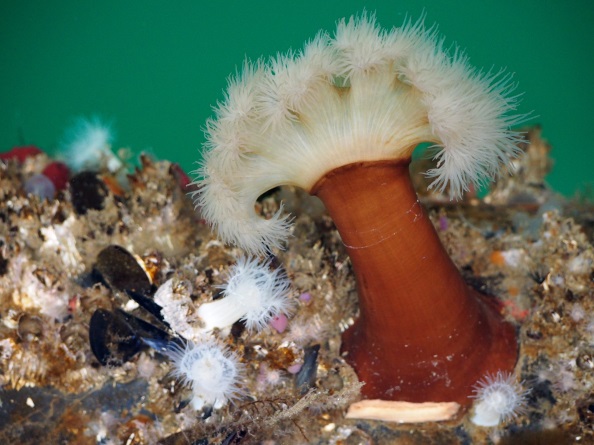 Metridium gigantium
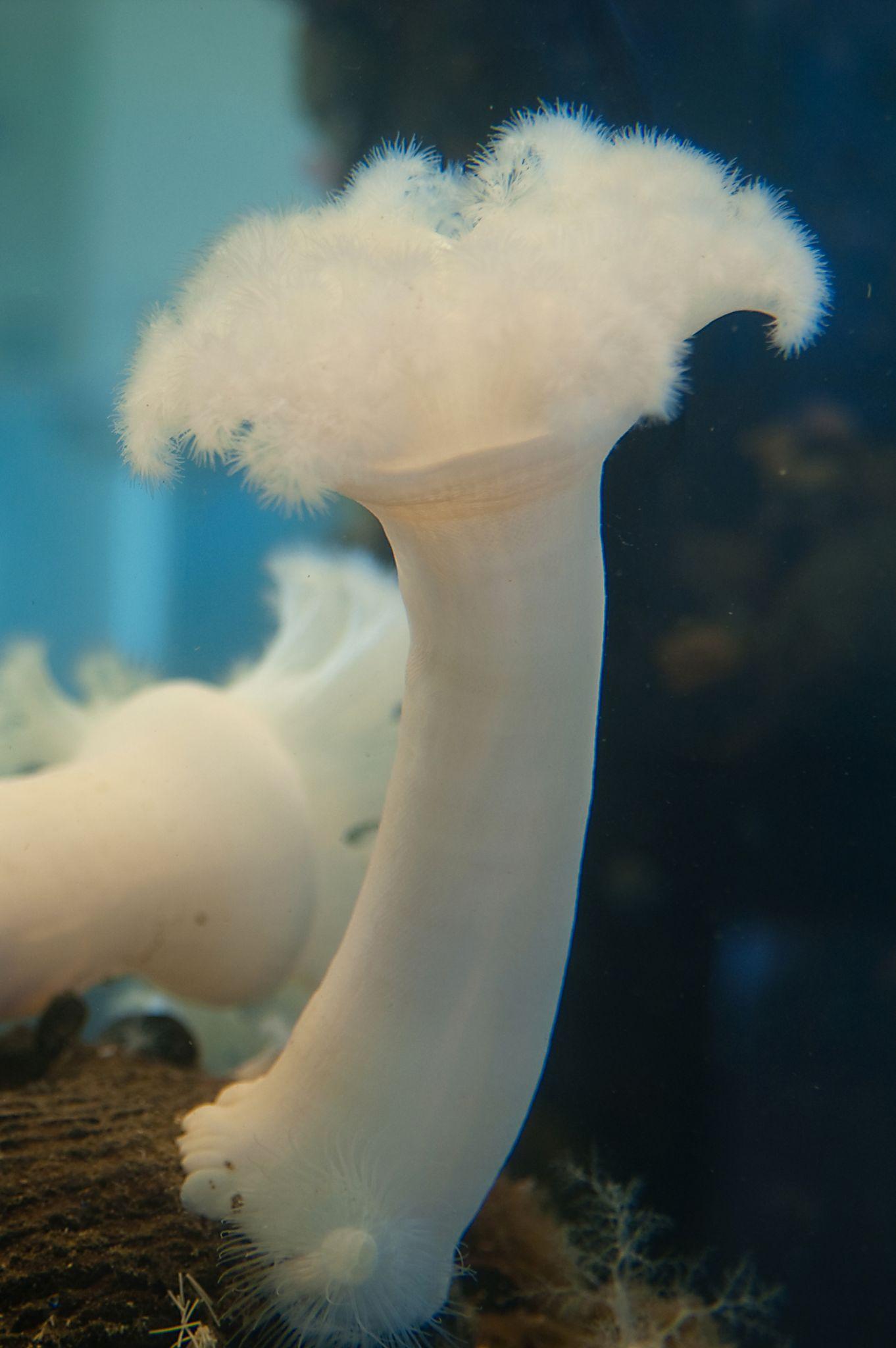 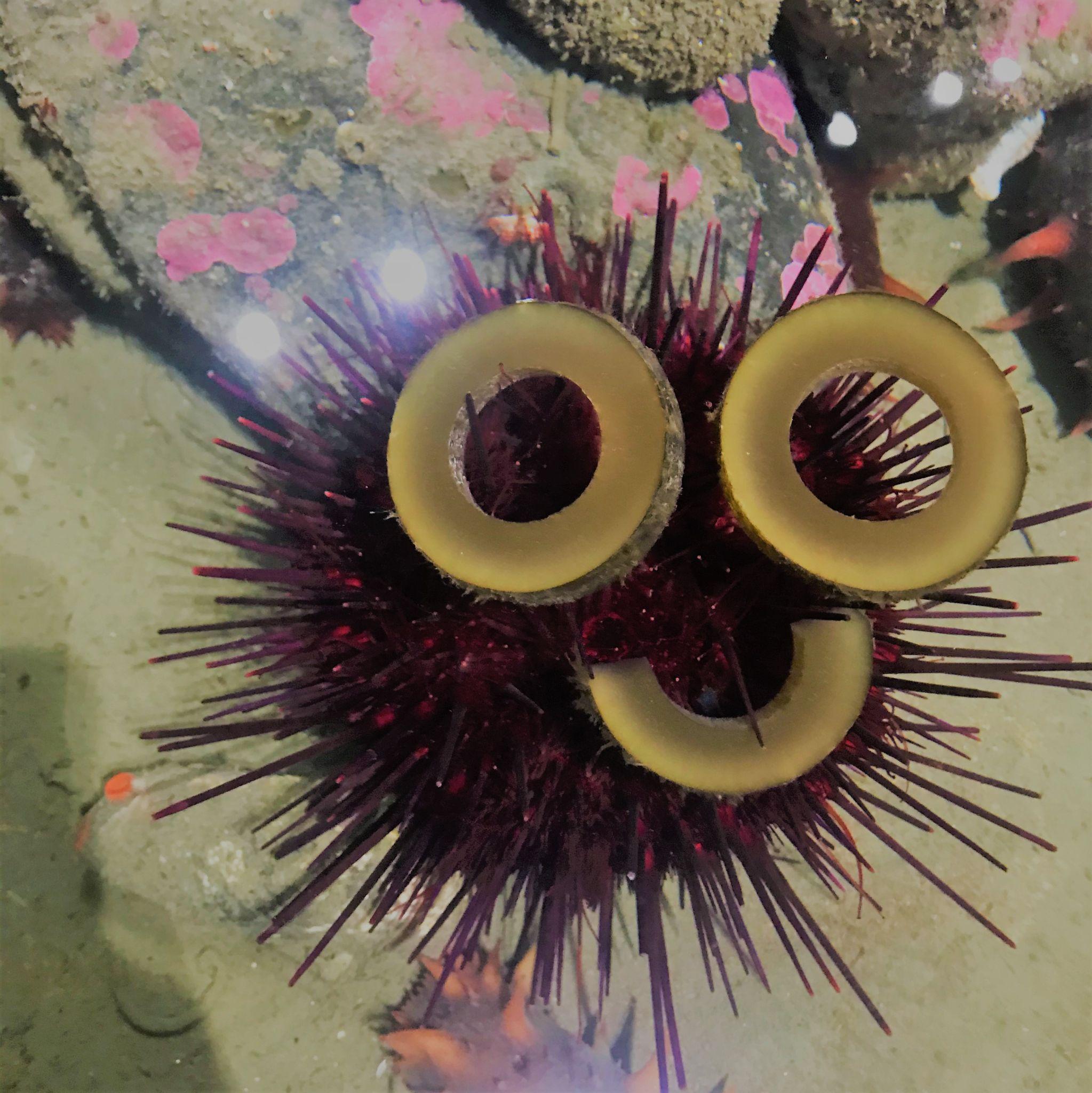 Urchins??
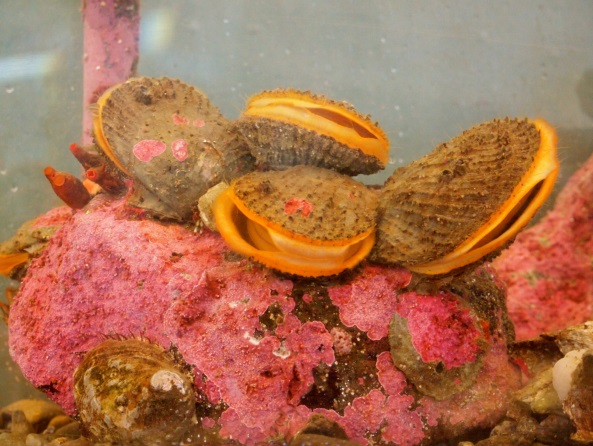 Rocks
Some animals can not be moved individually. Cobble sized rocks can be moved.
Scallops - Giant Rock and Pink
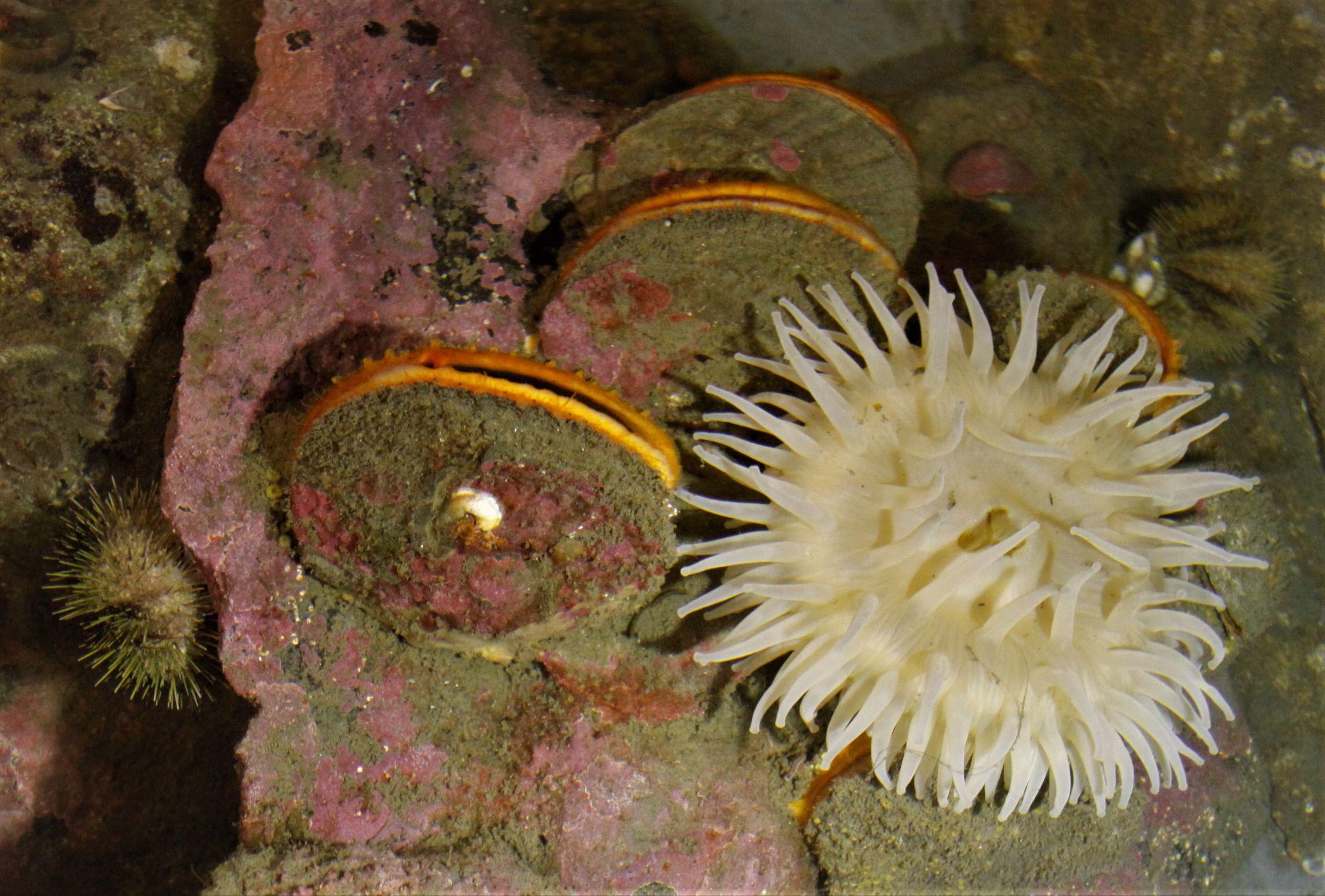 Chitons
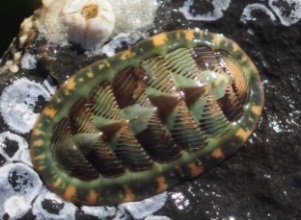 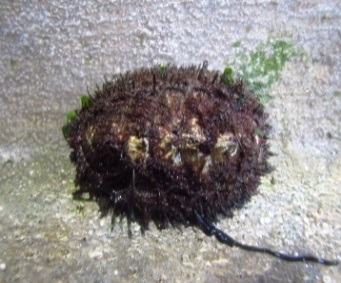 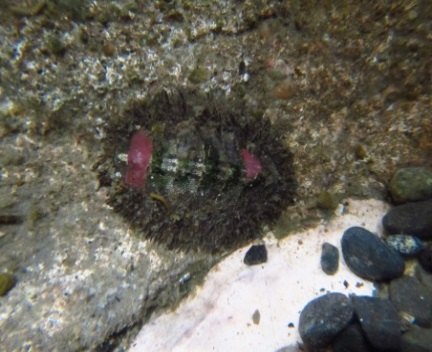 What to think about when moving animals
Rhoda, Ali, Randy
Dive Day Logistics
Parking
Check in and waivers
Dive partners
Splash times
Location - try to move from one depth and place a similar depth
Safety considerations
What to do in case of an emergency
Check out and report out (what did you move? )
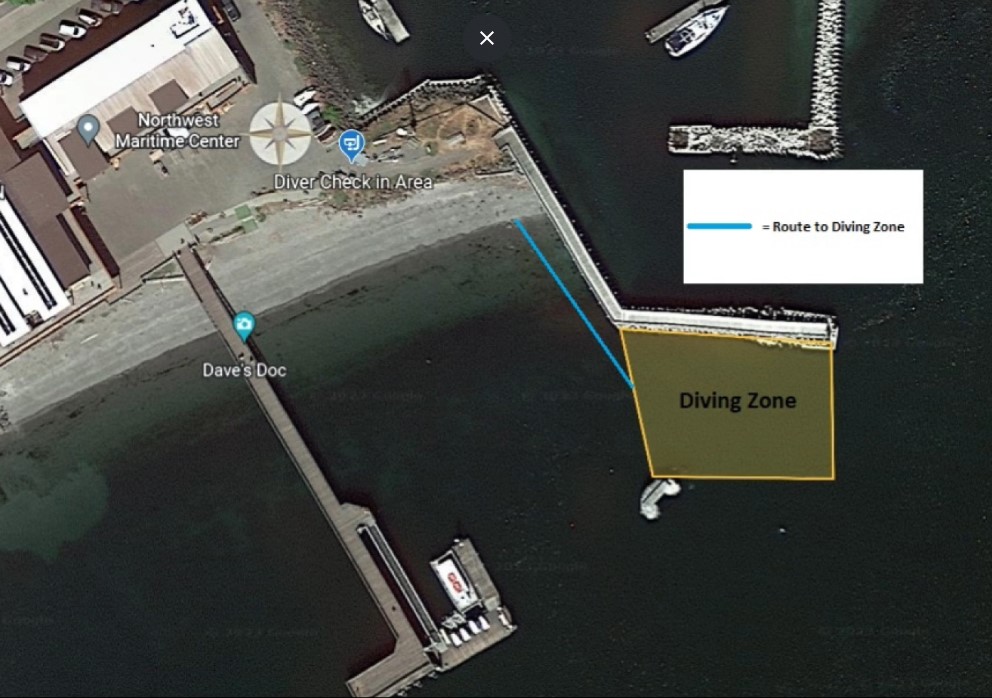 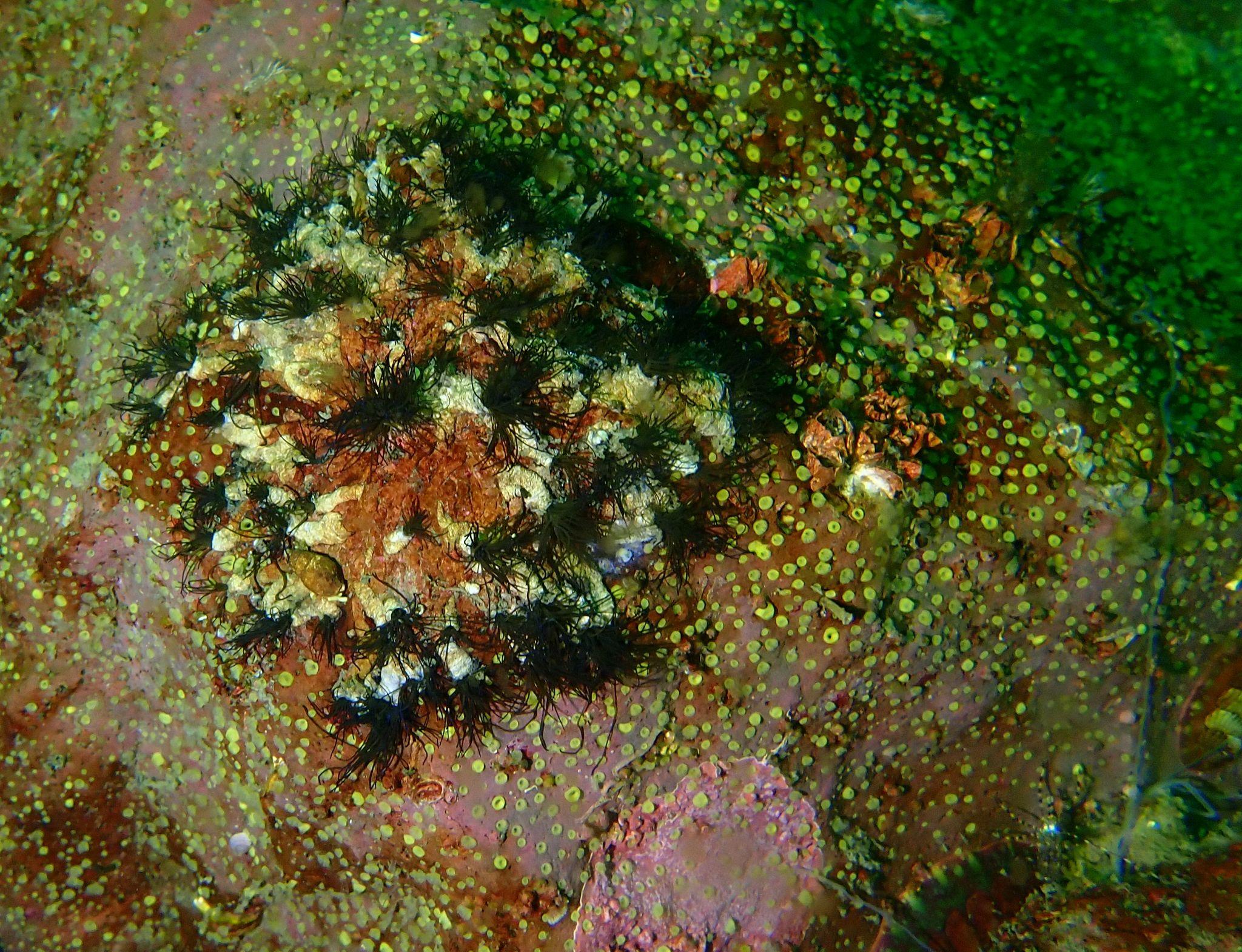 Questions?
Photo: Rhoda Green
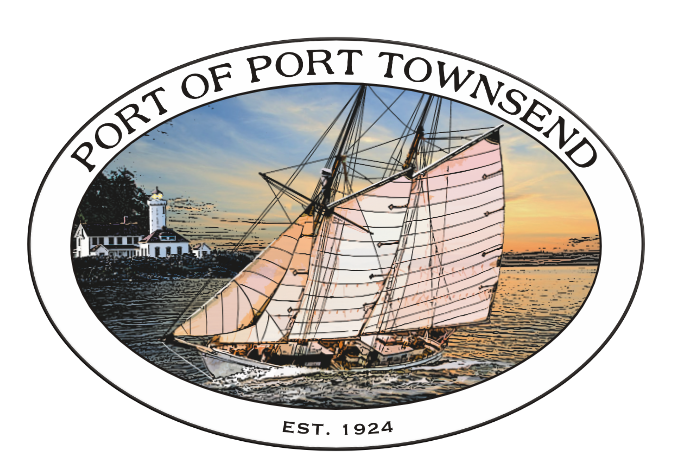 Thank You!
Aquarium Tour
Sign up for dive times
Head outside
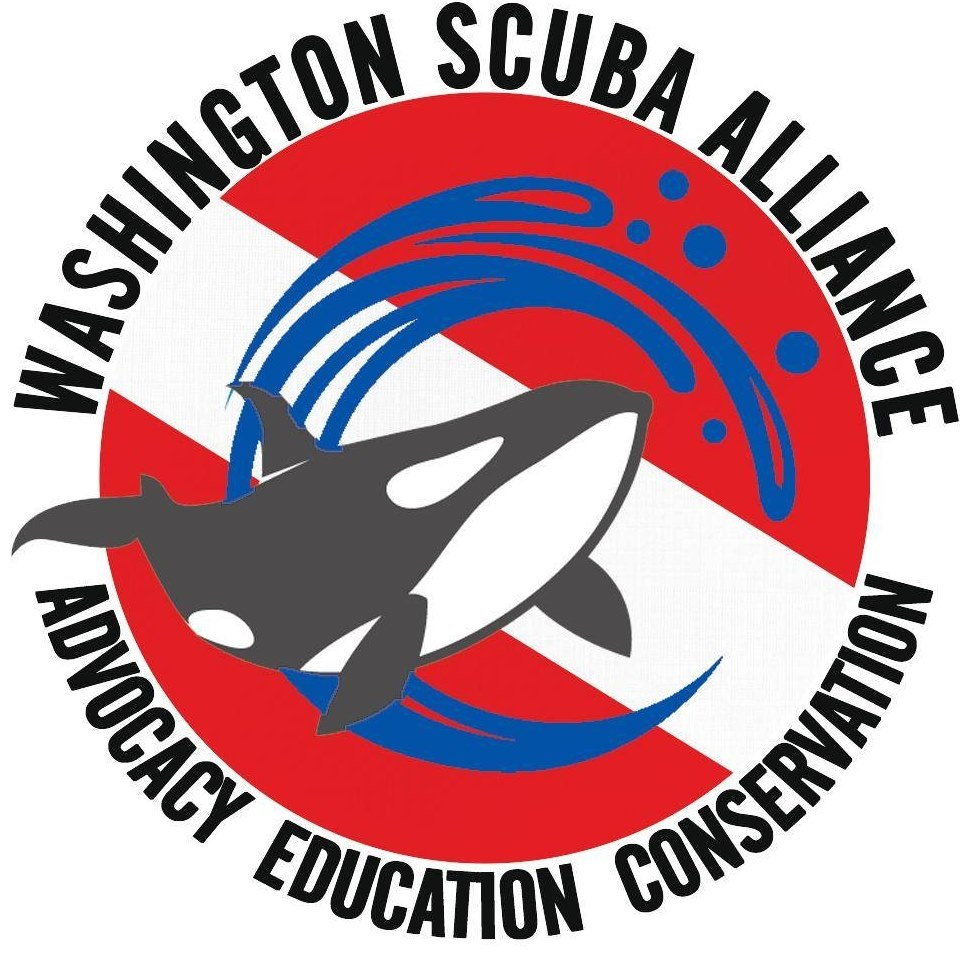 Octopus Gardens
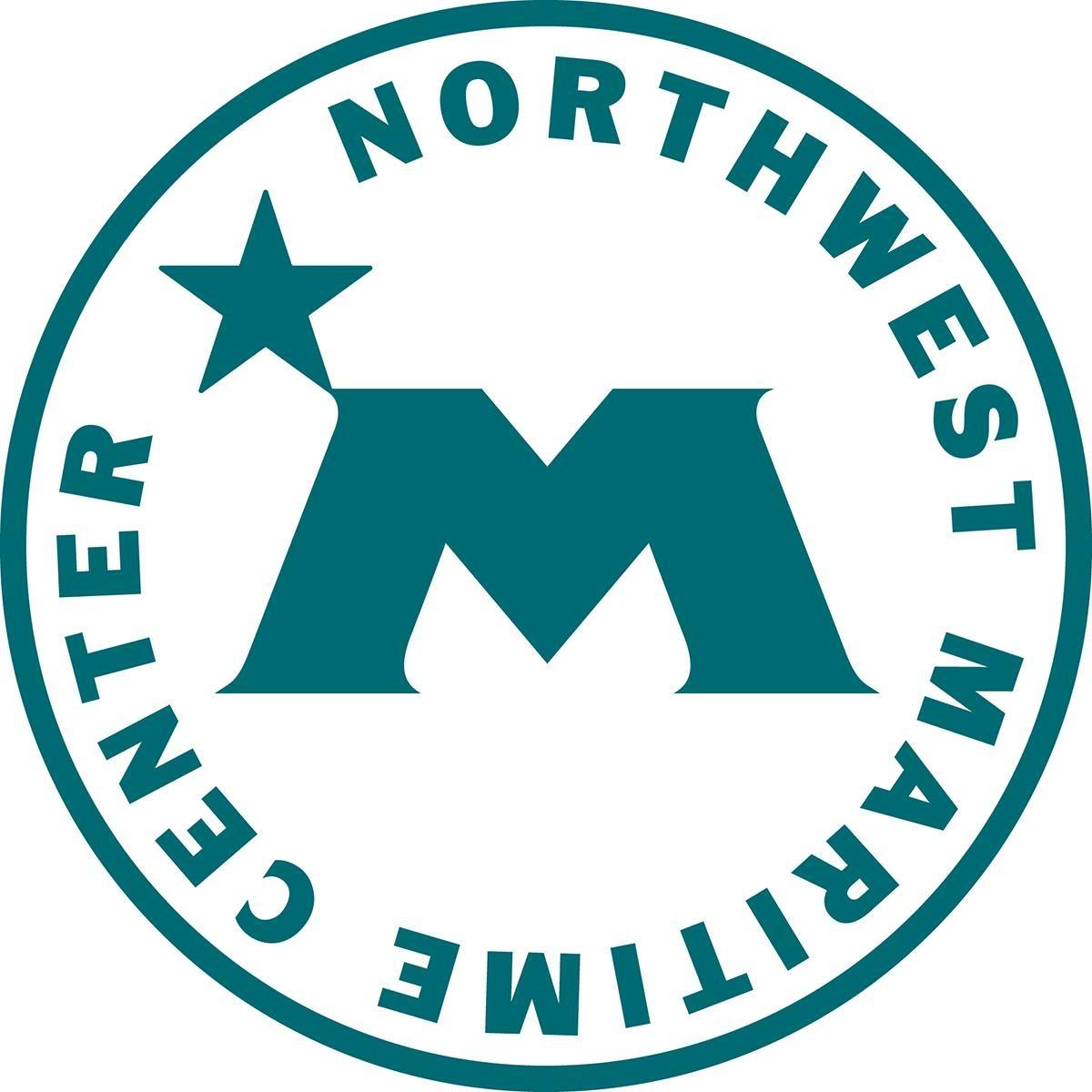 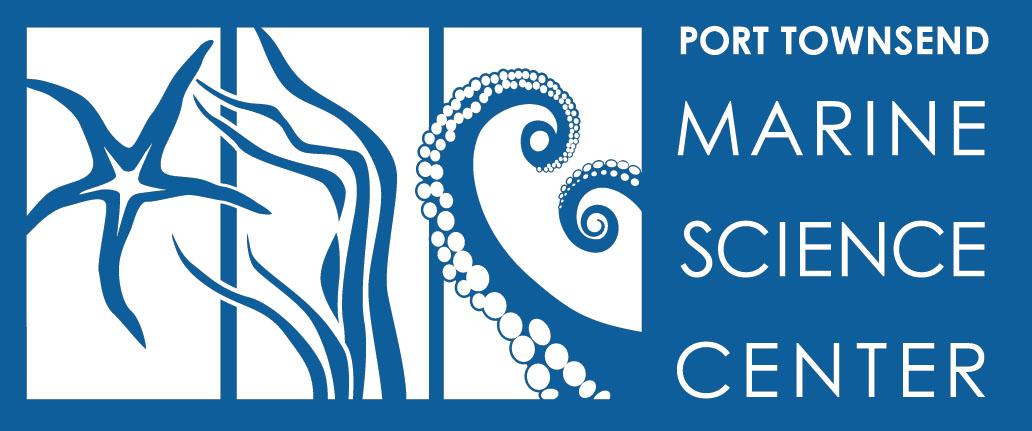 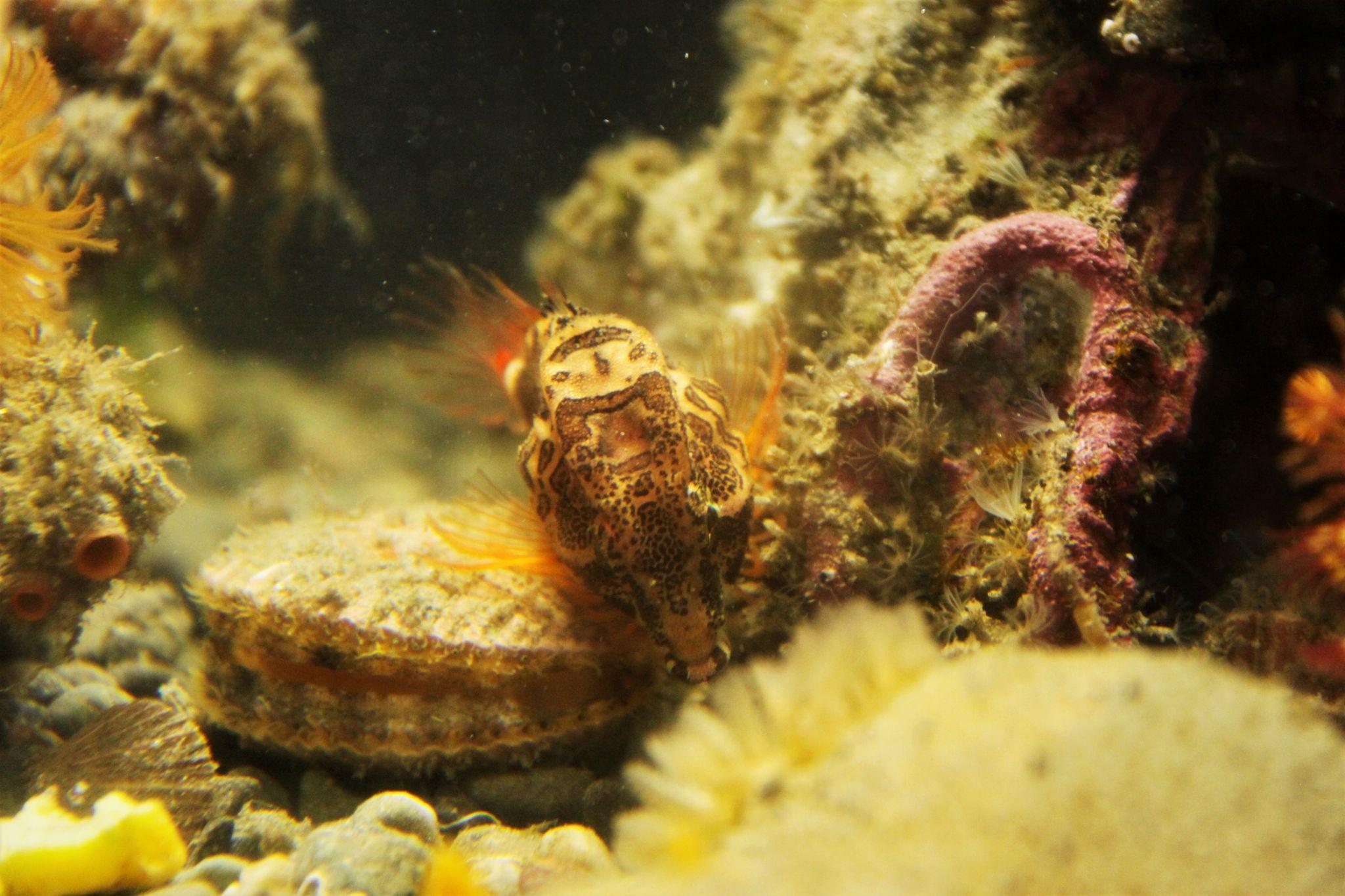